ISLAM – GLASBA IN PLES
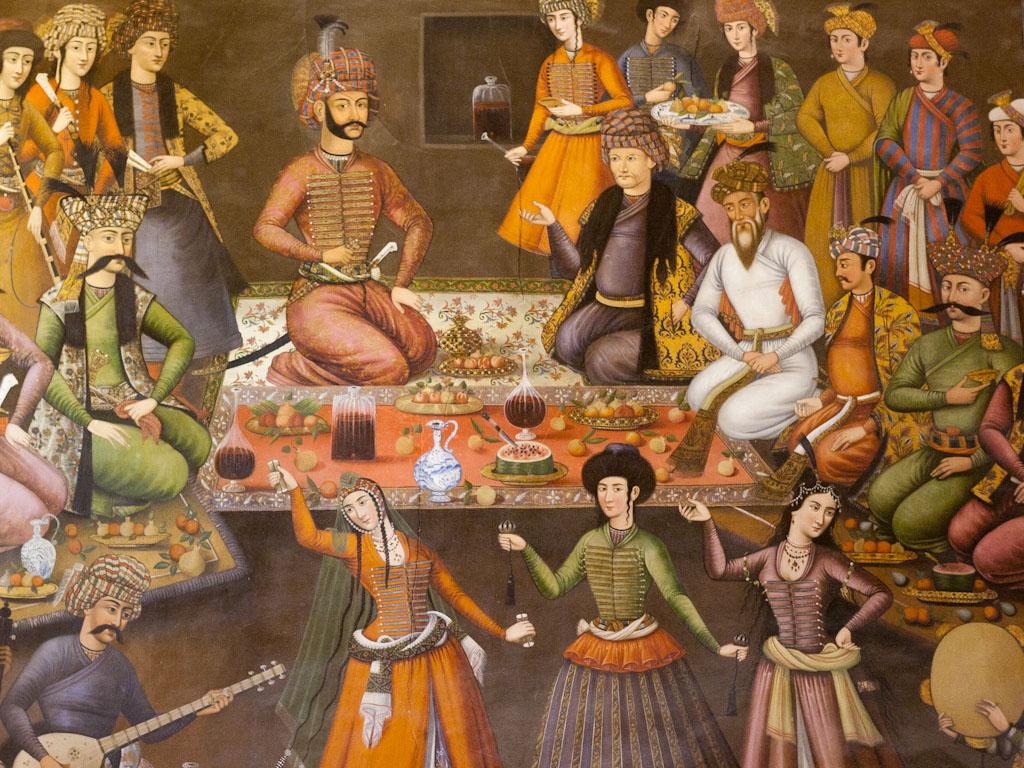 sTALIŠČE KORANA:
prepovedana (haram) in dovoljena (halal) glasba

lahko slišijo, ne smejo 
poslušati (npr. v restavraciji, čakalnici …)

ples nikoli omenjen  >>> stališča različna
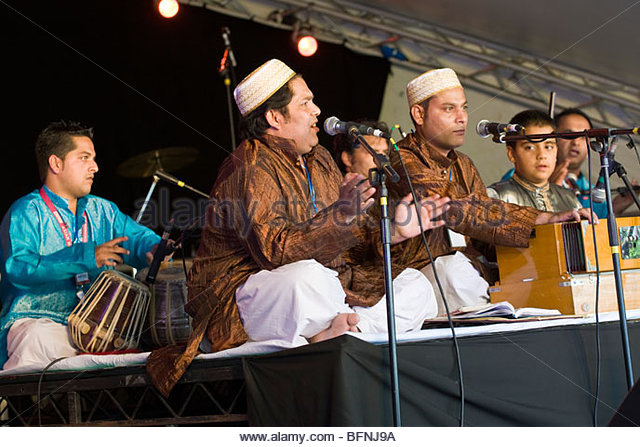 Nasheed glasba
po vsem svetu

a capella / spremljava tolkal

tradicionalno arabski, danes 
tudi drugi jeziki

Zain Bhikha, Junaid 
Jamsheed, Yusuf Islam …
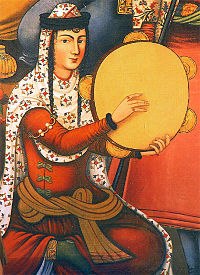 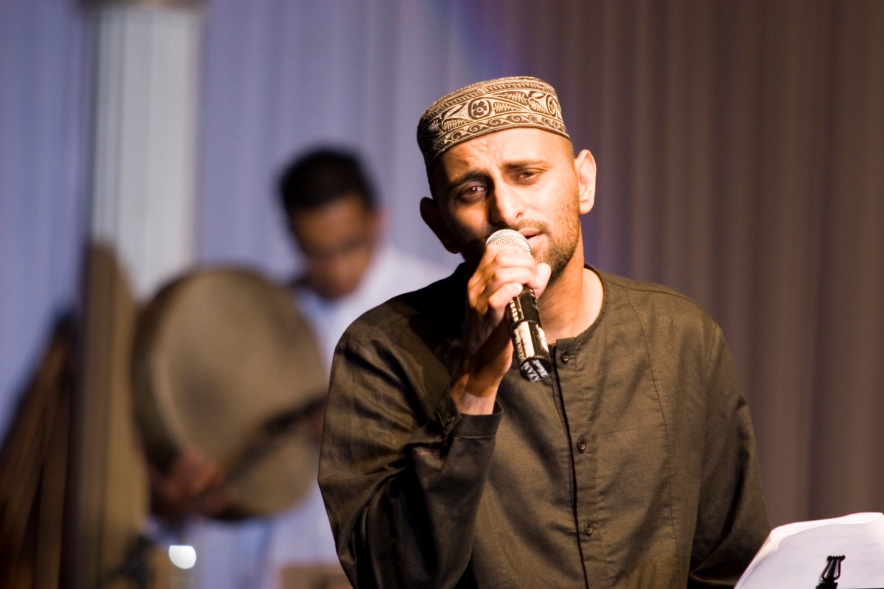 Ples Sama
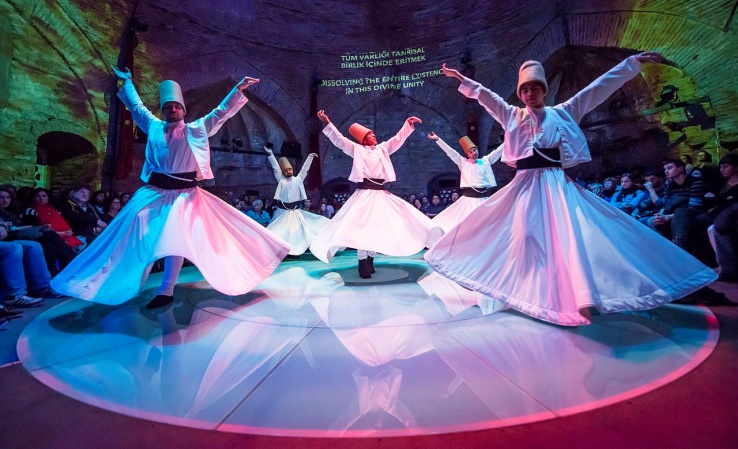 sufijski red memvelov, 
Turčija, 13. stoletje

duhovni vzpon do popolnosti

na seznamu Unescove 
   ustne in nesnovne 
dediščine
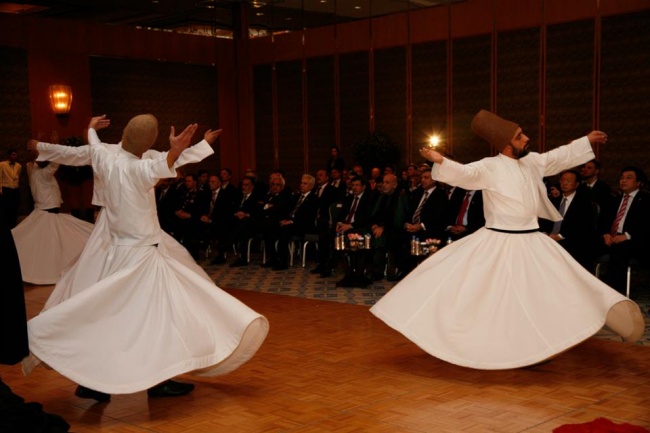 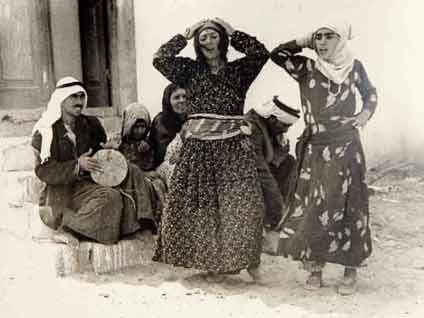 Orientalski ples
turški (energičen, hitri gibi …)
egiptovski (umirjen, zadržan …)
raqs baladi (Bližnji vzhod, 
za praznovanja, vsi) 
raqs sharqi (ves svet, predstave, 
predvsem ženske …)

kontroverzen, delna prepoved
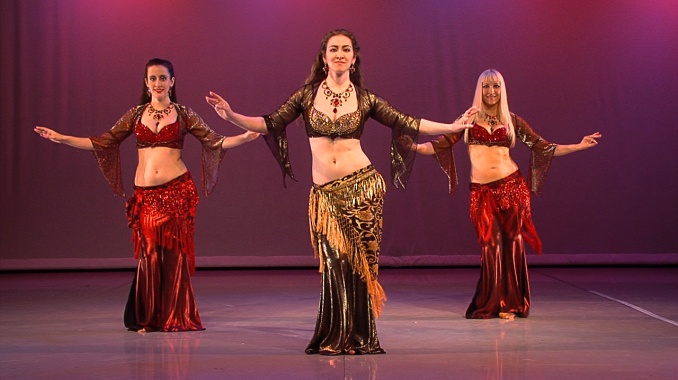